Climate Tech Finance
Accelerating Adoption of Lower-Carbon Technology
an initiative of the Bay Area Air Quality Management District
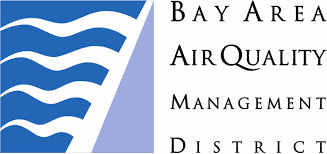 baaqmd.gov/CTF
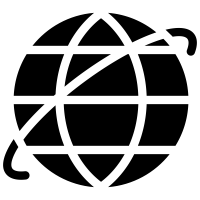 Climate  Tech  Finance
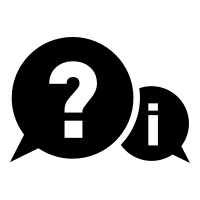 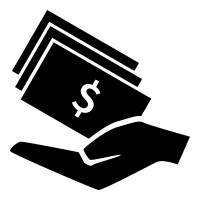 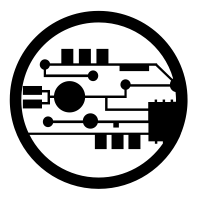 Identify
Support
Socialize
Provide attractive and competitive financing to support the adoption of cost-saving climate technologies
Identify and encourage commercialization of emerging technologies that reduce greenhouse gas emissions
Support mutual learning between technology vendors and technology users to reduce adoption risk and spur climate action
[Speaker Notes: One way to think about Climate Tech Finance is as three vectors of change woven together:

[PRESS] Stimulate climate action by growing understanding and reducing the perceived adoption risk of technologies that reduce GHGs;
[PRESS] Acceleration of technologies – identifying and narrating how technologies can reduce GHGs at industrial facilities and the built environment;

[PRESS] Support access to capital – whether providing working capital that helps developers of emerging tech get “over the hump” to product commercialization or encouraging uptake into Bay Area Infrastructure with attractive and competitive financing.]
First-Generation Products(focused on capital access)
Loans 
for Public Organizations
Loan
Guarantees for Small Businesses
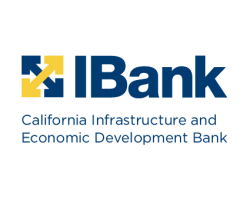 $500k ≤ loans ≤ $30M
+
Eligible loans of ≤ $20M
Up to 30 years
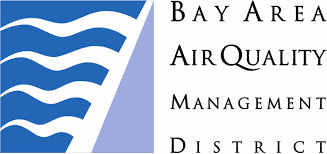 Max = 90% or $2.5M
Rate = 2.5-3.5%
Free technical assistance
Free technical assistsance
How Climate Tech Finance Works
❶
Your organization imagines a way to adopt new technology and reduce greenhouse gases.
❷
Representatives reach out to Climate Tech Finance staff to discuss the project scope and financing needs.
Need a low-carbon solution? Browse our Climate Technology Review at www.baaqmd.gov/ctf
188 technologies reviewed
33 highlighted in report
Everyone works together to create a project proposal and loan application. The loan review and approval process can disburse money in as little as four months.
❸
Representative WWTP
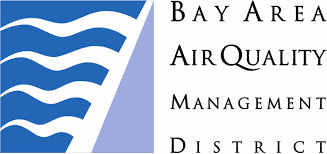 Headworks
Secondary
Primary
Tertiary
Discharge (Ocean/Bay/River)
Aquifer Storage & Recovery

Reuse (Title 22/Indirect/Direct)
Disinfection
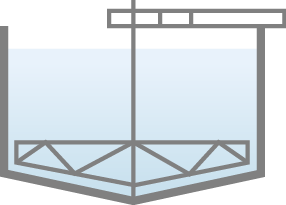 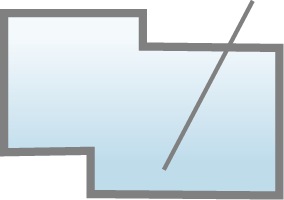 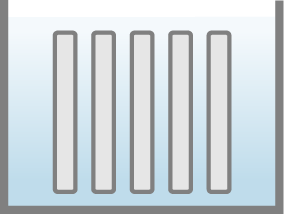 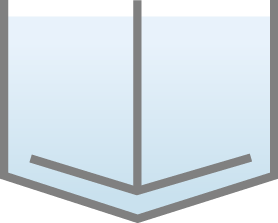 sewage
Onsite Use (Combined Heat & Power (CHP), Boiler)

Renewable Natural Gas 
Transportation Fuel

Abatement (Flare)
Solids
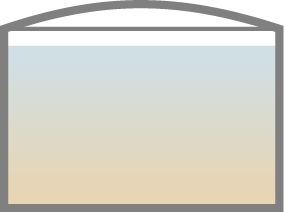 Biogas
Anaerobic Digestion
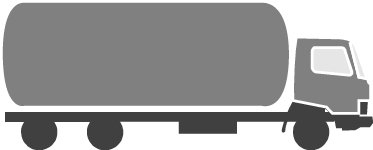 Organic Scraps
Land Application / Compost / Co-compost

Dewatering Dryer

Emerging Technology (e.g., pyrolysis, hydrolysis)

Landfill (for ADC or disposal)
Biosolids
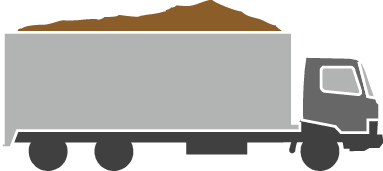 source: Bay Area Clean Water Agencies (BACWA)
[Speaker Notes: BACWA diagram.

WWTP = a complex, multi-step, interdependent industrial facility.]
Representative WWTP
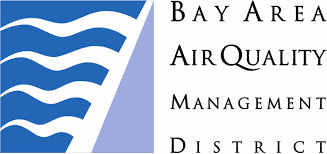 separation
Headworks
Secondary
Primary
Tertiary
Discharge (Ocean/Bay/River)
Aquifer Storage & Recovery

Reuse (Title 22/Indirect/Direct)
Disinfection
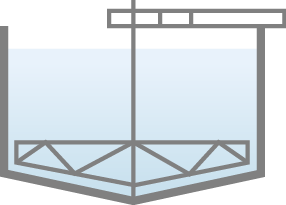 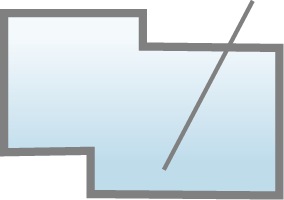 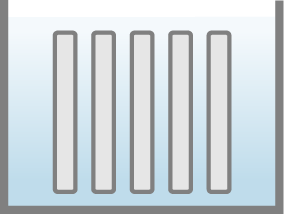 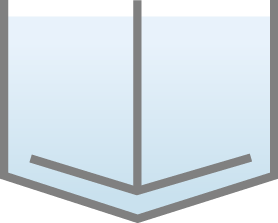 sewage
Onsite Use (Combined Heat & Power (CHP), Boiler)

Renewable Natural Gas 
Transportation Fuel

Abatement (Flare)
Solids
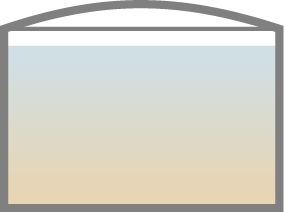 Biogas
biogas
management
Anaerobic Digestion
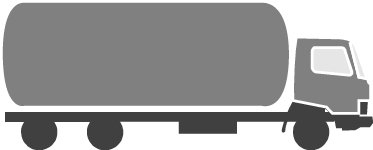 Organic Scraps
conversion
Land Application / Compost / Co-compost

Dewatering Dryer

Emerging Technology (e.g., pyrolysis, hydrolysis)

Landfill (for ADC or disposal)
biosolids
management
Biosolids
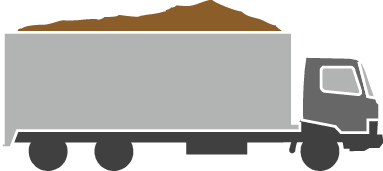 source: Bay Area Clean Water Agencies (BACWA)
[Speaker Notes: Different parts do different things.]
Representative WWTP
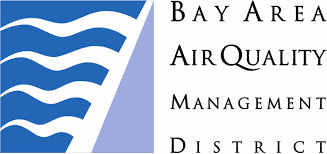 Advanced Energy System: microgrid and storage
efficiency upgrade opportunities
Headworks
Secondary
Primary
Tertiary
Discharge (Ocean/Bay/River)
Aquifer Storage & Recovery

Reuse (Title 22/Indirect/Direct)
Disinfection
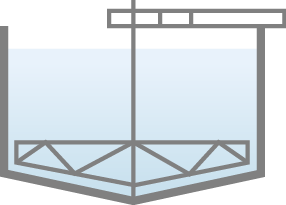 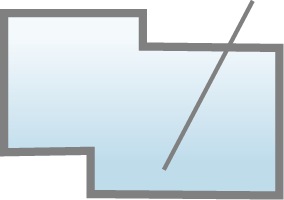 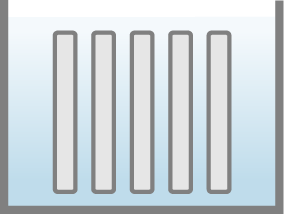 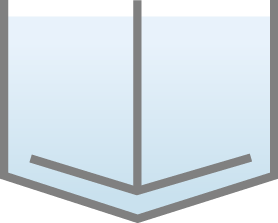 sewage
Partnership with startups (bioplastics, bioCH3OH)

Onsite Use (Fuel Cells, Combined Heat & Power (CHP))

Renewable Natural Gas 
Use
Pipeline Injection

Abatement (Flare)
Solids
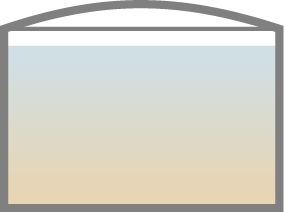 Biogas
Anaerobic Digestion
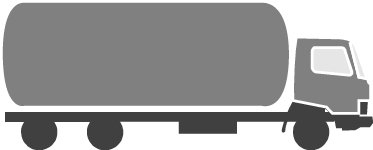 renewable energy
resource production
Organic Scraps
methane prevention
through co-digestion
Land Application / Compost / Co-compost

Dewatering Dryer

Emerging Technology (e.g., pyrolysis, hydrolysis)

Landfill (for ADC or disposal)
CO2 reduction 
or sequestration
Biosolids
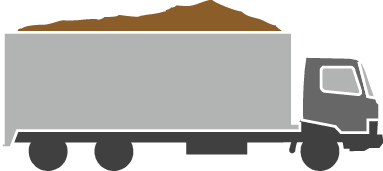 [Speaker Notes: Different areas/ways that plants can upgrade:

Newer / more efficient primary and secondary separation technology 
Retrofit to allow food waste co-digestion
Improved capture and utilization of their methane-based biogas
Recovery of biosolids for their nutrient and carbon content

STOP AND SOLICIT: Other ideas? Or ways of thinking about this?]
Climate  Tech  Finance
❶
❷
❸
Support 
for Technology Evaluation and Partnership
Collaboration around Your Ideas and Plans to GHGs
Finance Planning for Acceleration ofTech Deployment
[Speaker Notes: 1. We have a climate technology review, and we will update it later this year. It is meant to help contribute to an understanding about ways that technology innovation can lower GHGs.However, the CTR is not a rulebook. It’s not BACT. It is an illustration and inspiration. So are your ideas. We want to get behind them.
Technical support for evaluating the GHG impacts of new tech and social support for finding the right partners.
Financing that increases capital access and a subsidy to help encourage action.]
The following are examples of Climate Tech Finance projects:
Microgrid Implementation at Medium-sized WWTP: financing for $4M implementation of microgrid control system
Loan
Loan
Guarantee
Residential Battery Storage Systems: 
revolving loan to enable 4000+% scaleup by end of 2021
Biomethane to Bioproducts:  connect wastewater treatment plants and startups developing novel technologies that turn biogas into bioproducts
Matchmaking
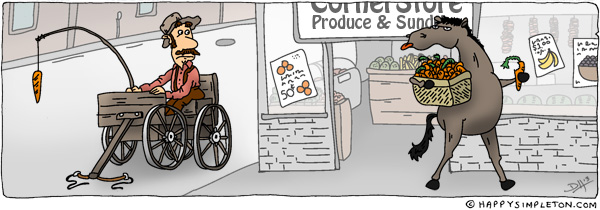 [Speaker Notes: I used the word “first generation” products in the previous slide because one size does not fit all.

The situation we want to avoid is creating a program that turns us into man in the buggy.]
Our goal is to make this easy.

Have an idea? How can we help? 
Please reach out to discuss your project.
Chad White, PhD
Program Lead, Climate Tech Finance
( 415.749.8619  |  * cwhite@baaqmd.gov
Tamara Kohne
Program Contributor, Climate Tech Finance
( 415.749.4635  |  * tkohne@baaqmd.gov
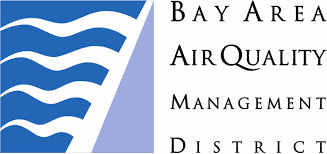 [Speaker Notes: Thank you for this opportunity to participate in this conversation.
I want to wrap up by expressing interest in program participants, discussion partners, and even critics to help us launch and refine this effort.]